CLI in multilinguals: Do dominance and recency play a role?
Chloe Castle, Anna Skałba & Marit Westergaard
Agenda
A
The study
	Participants
	Design
	Dominance scores
	Hypotheses
	Plans for analysis
Pilot results
Discussion
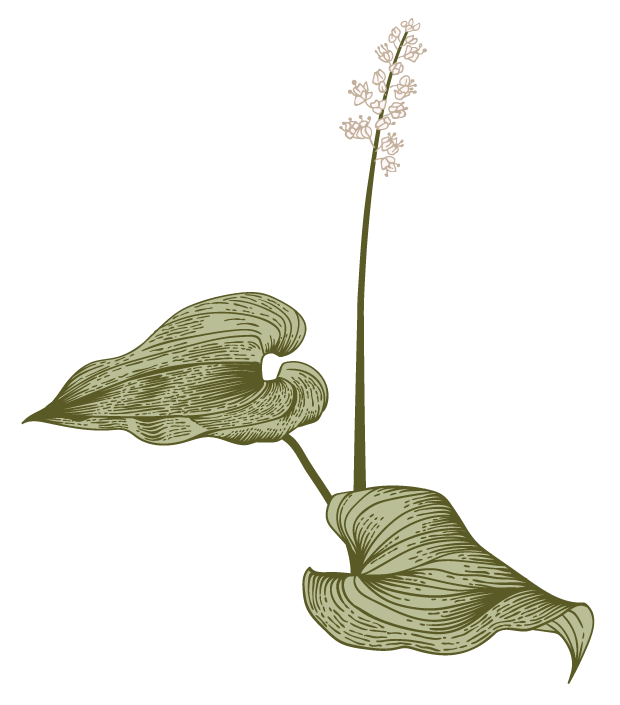 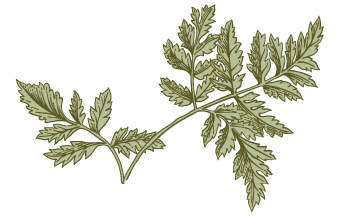 Dominance Study
2
*dominance = use/activation of one language more of the time
**recency = experiment instructions and the language participants learn through
Primary Question
Do dominance* and recency** play a role in CLI at the initial stages of language acquisition?
Participants
Polish-English bilinguals living in Poland and England

Groups for analysis:
Dominance
Continuous scale for dominance (rather than grouping by England vs Poland – whilst L1 Polish speakers living in England may be expected to use English more than Polish speakers in Poland, this is not always necessarily true)
Recency
Polish-recency vs English-recency group
Dominance study
4
Constructions
Polish-like
English-like
Ditransitives
[Man showing a pencil to Simon]
Han viser blyanten til Simon
Han viser blyanten Simon

Articles
[Woman discovering a car]
Hun oppdager en bil
Hun oppdager bil
Semantic gender
[garden image]
Han er vakker* 
Det er vakker

Number agreement
[Lucas and Adam]
Lucas og Adam er store
Lucas og Adam er stor
Presentation title
*this is used in some Northern Norwegian dialects
5
Study design
Vocabulary exposure of 36 lexical items
Picture-label matching task 
Main experiment – forced-choice judgement task 
Mini post-experiment task questionnaire 
Proficiency task English
Proficiency task Polish
Language background questionnaire
Dominance study
6
Vocab exposure
All lexical items were chosen very carefully to avoid lexical similarities between:
Norwegian and English 
Norwegian and Polish 
Norwegian and German (disguising the language so no choice can be made based on lexical similarity)

Gender of nouns are the same in Polish and Norwegian

No auditory stimuli – avoiding choices based on phonological similarity

Mandatory to do twice, can do as many times as desired after this
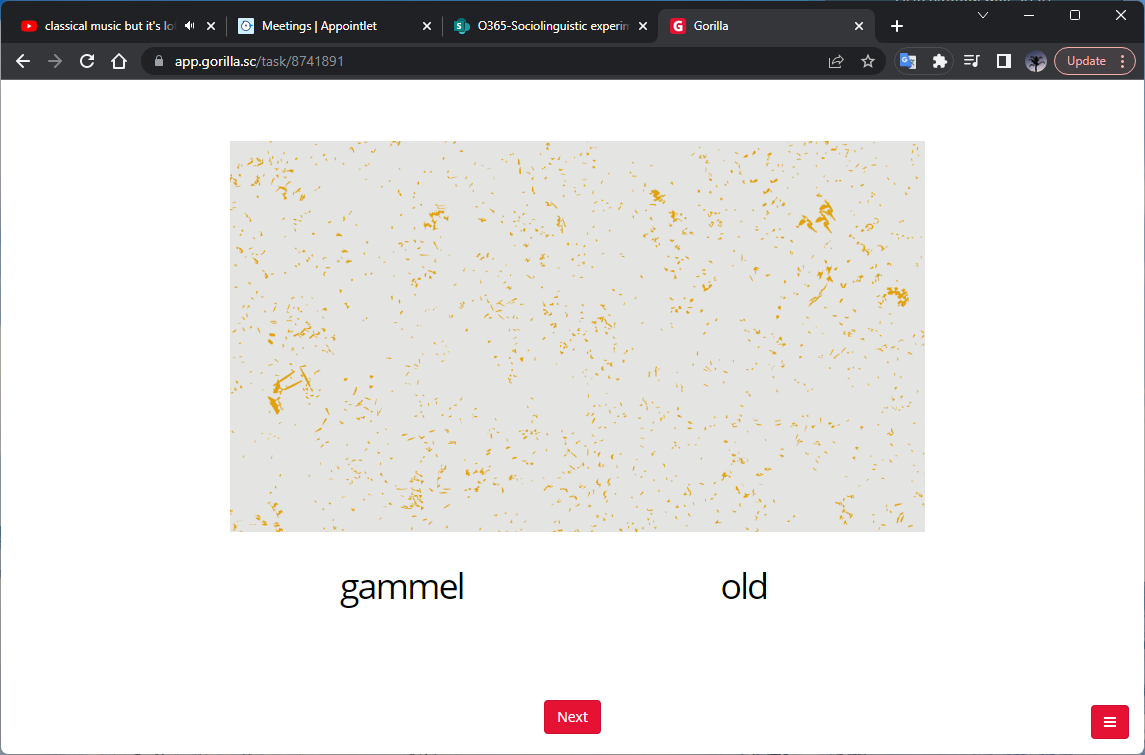 Dominance Study
7
Picture label matching task
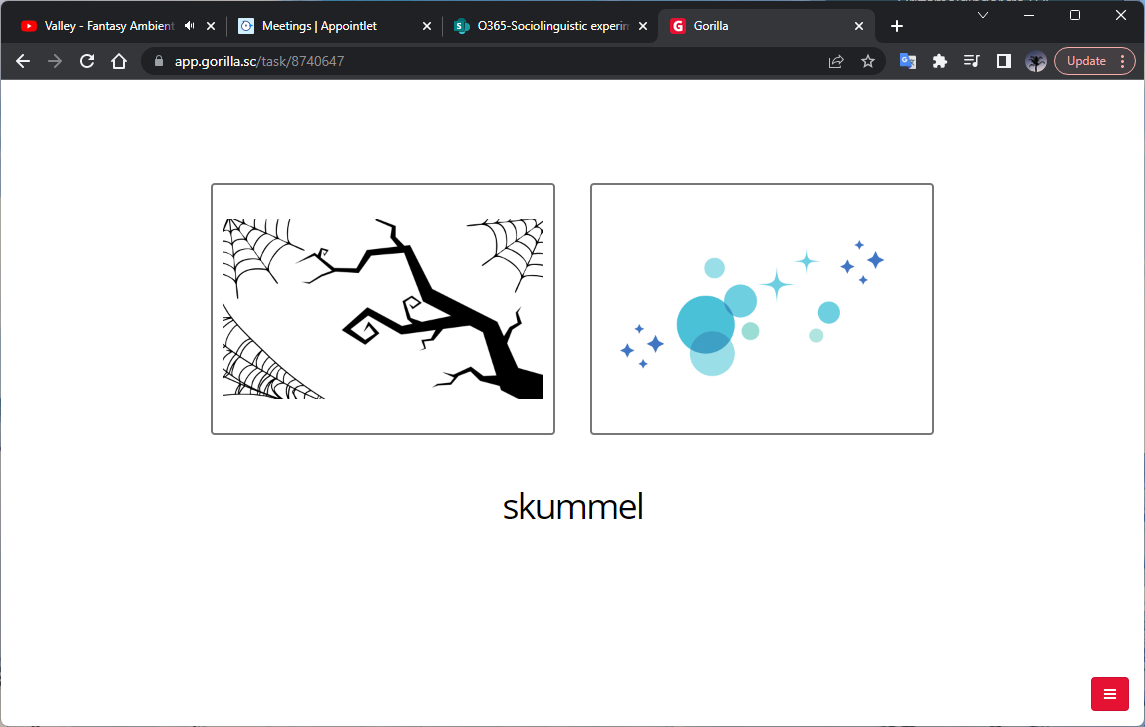 - Given two chances at this, if they get at least 80%, move on, if not, finish experiment there
Dominance Study
8
Main experiment – forced choice judgement task
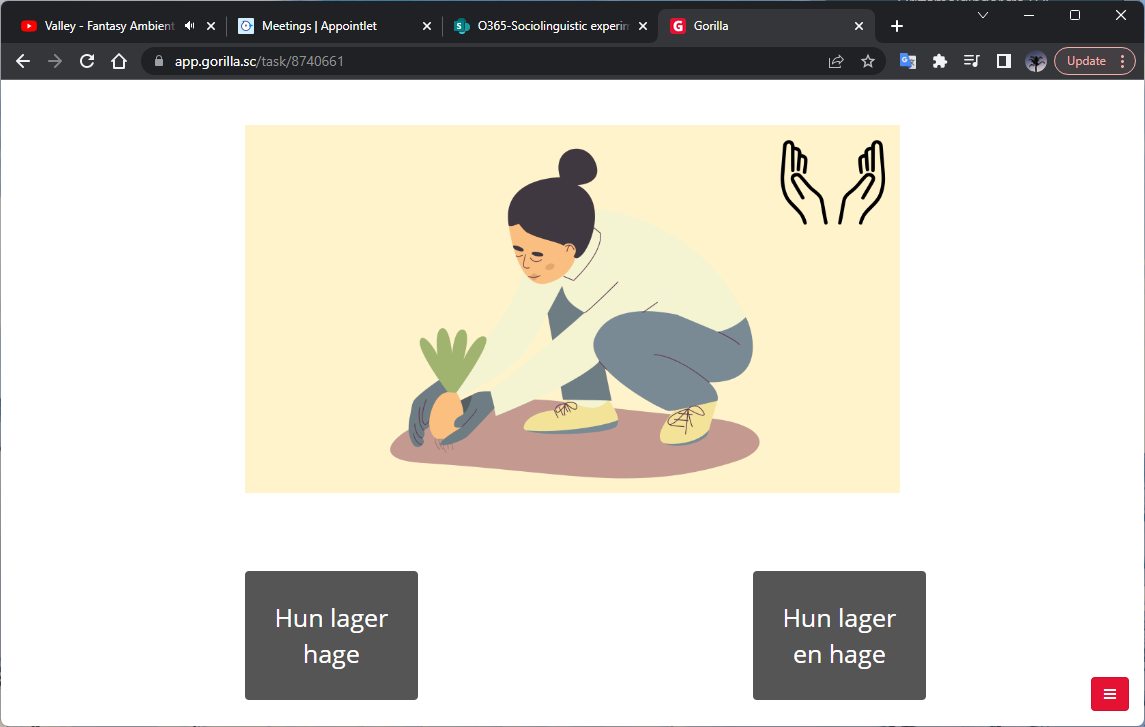 18s to choose a sentence (mean + 2SD of pilot RT)
12 sentences for each construction:
Semantic gender (Pol-like)
Also semantic gender controls – for exclusion purposes (6 sentences)
Number agreement (Pol-like)
Ditransitives (Eng-like)
Articles (Eng-like)
Dominance Study
9
Mini post-experiment task questionnaire
Which language they thought it was
Which language they were thinking in (perhaps to compare to ‘recency’)
What they think was being assessed
Whether they think the new language is more similar to Polish or English (to assess whether this may have an affect on what was chosen)
Presentation title
10
‘Proficiency tasks’ English and Polish
Polish
Same as the main task, with the Polish-like constructions (number agreement and semantic gender), 8s (mean + 2SD)
Expect a high score – to show they know these constructions in Polish
English
Same as the main task, with the English-like constructions (ditransitives and articles), 8s (mean +2SD)
Expect a high score – to show they know these constructions in English
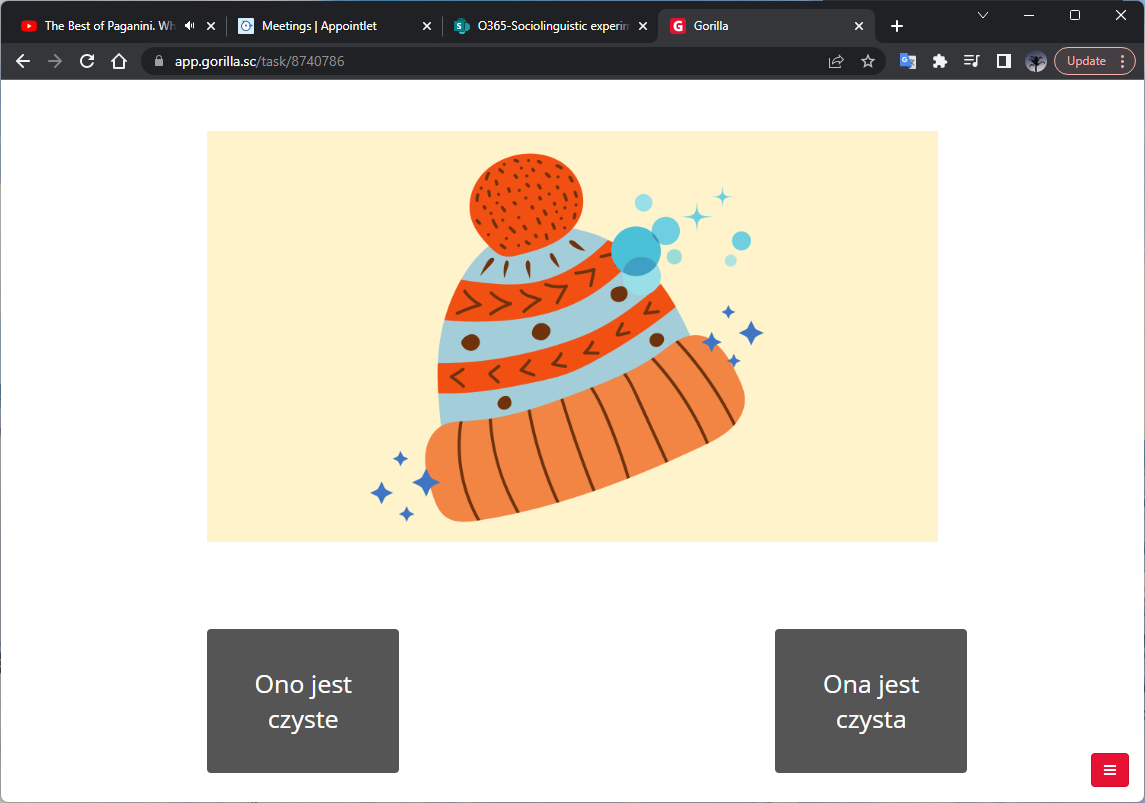 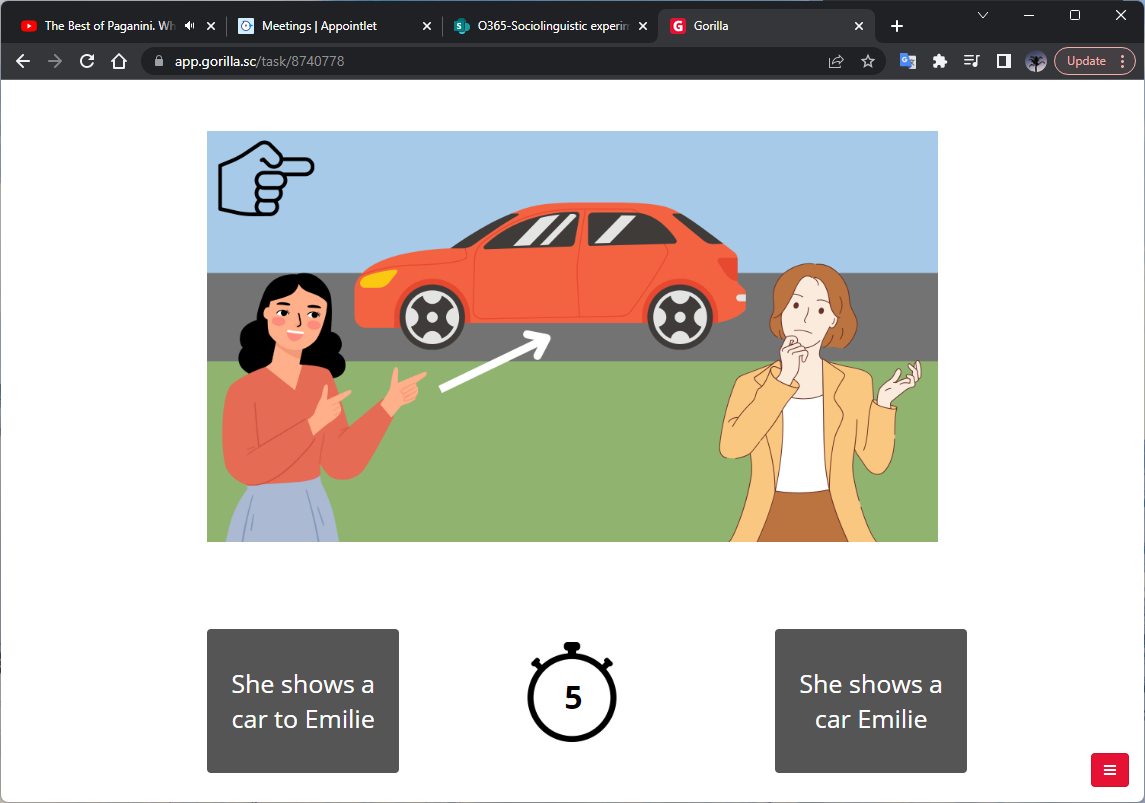 11
Dominance study
Language background questionnaire – Dominance scales
2 scales:
Language and Social Background Questionnaire: a measure of degree of bilingualism
Assumption here that, e.g., more monolingual on the scale = more dominant in Polish (as L1), more bilingual = more dominant in English 

Bilingual Language Profile: measure of language dominance
Dominance study
12
Language background questionnaire – Dominance scales
Why 2?
To more fully capture their language dominance:
Assess whether the results of the two scales correlate (?) – a different RQ?
LSBQ 
More questions about language use in different domains 
Can be used as a continuous variable (increased power)
Recognises that language control is dynamic
Adresses deficiencies of self-report through multiple questions that are demonstrated through the factor analysis to be reliably related
BLP
Includes questions about language attitudes
Each module is equally weighted to minimise risk of inflating any one factor
Continuous dominance score
Correlates significantly with performance on standardised proficiency tests
Can use both raw and calculated scores
Dominance study
13
[Speaker Notes: LSBQ – has more questions about language use in different domains (captures relevant aspects of multidimensional experience of bilingualism), can be used as a continuous variable (increased power), recognises that language control is dynamic, addresses deficiencies of self-report through multiple questions that are demonstrated through the factor analysis to be reliably related
BLP – includes questions about language attitudes, each module is equally weighted to minimise risk of inflating any 1 factor, continuous dominance score, correlates significantly with performance on standardised proficiency tests, can use both raw and calculated scores (language particular for each module, global scores for each language, composite dominance index)]
Scoring - LSBQ
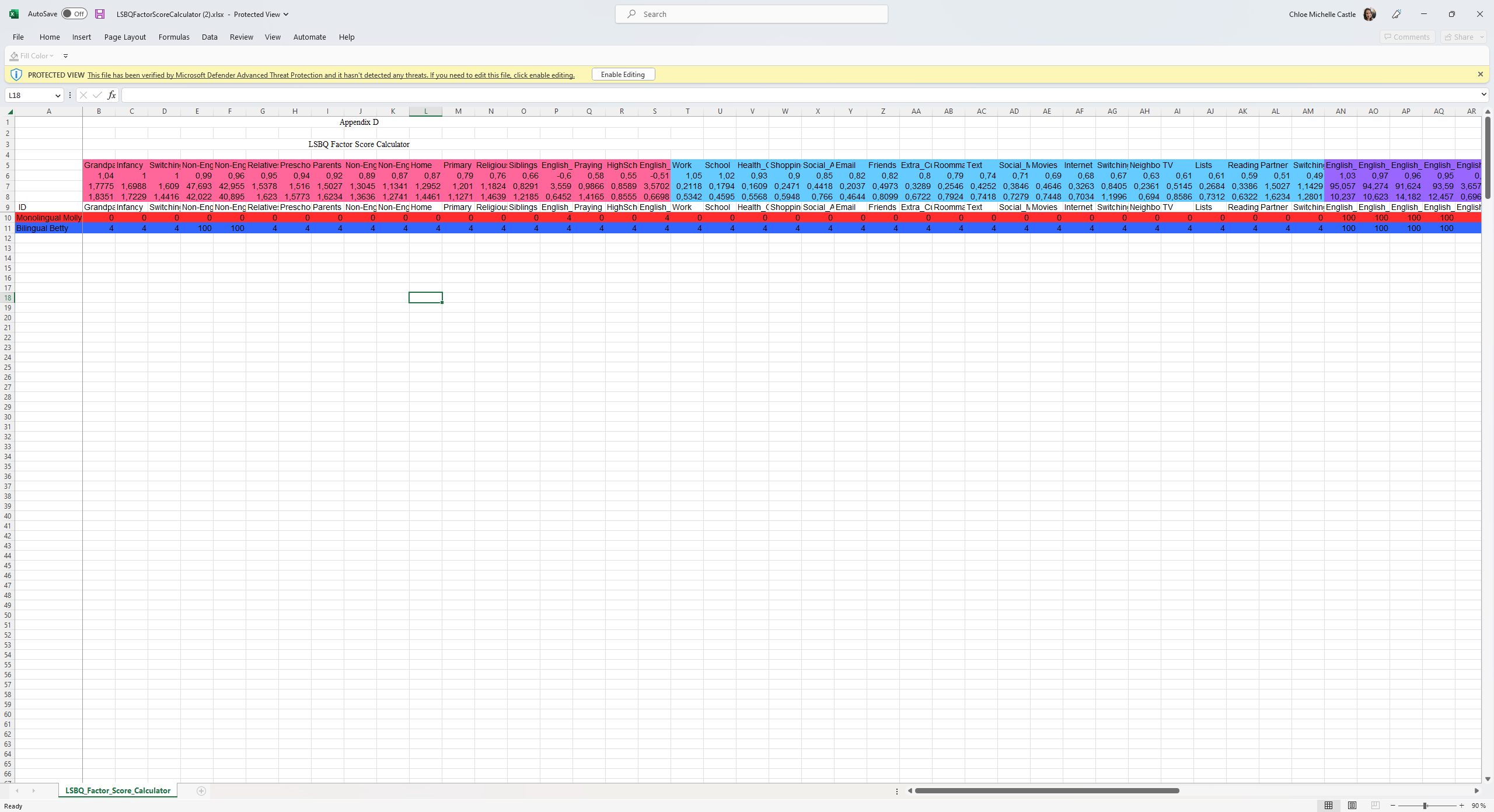 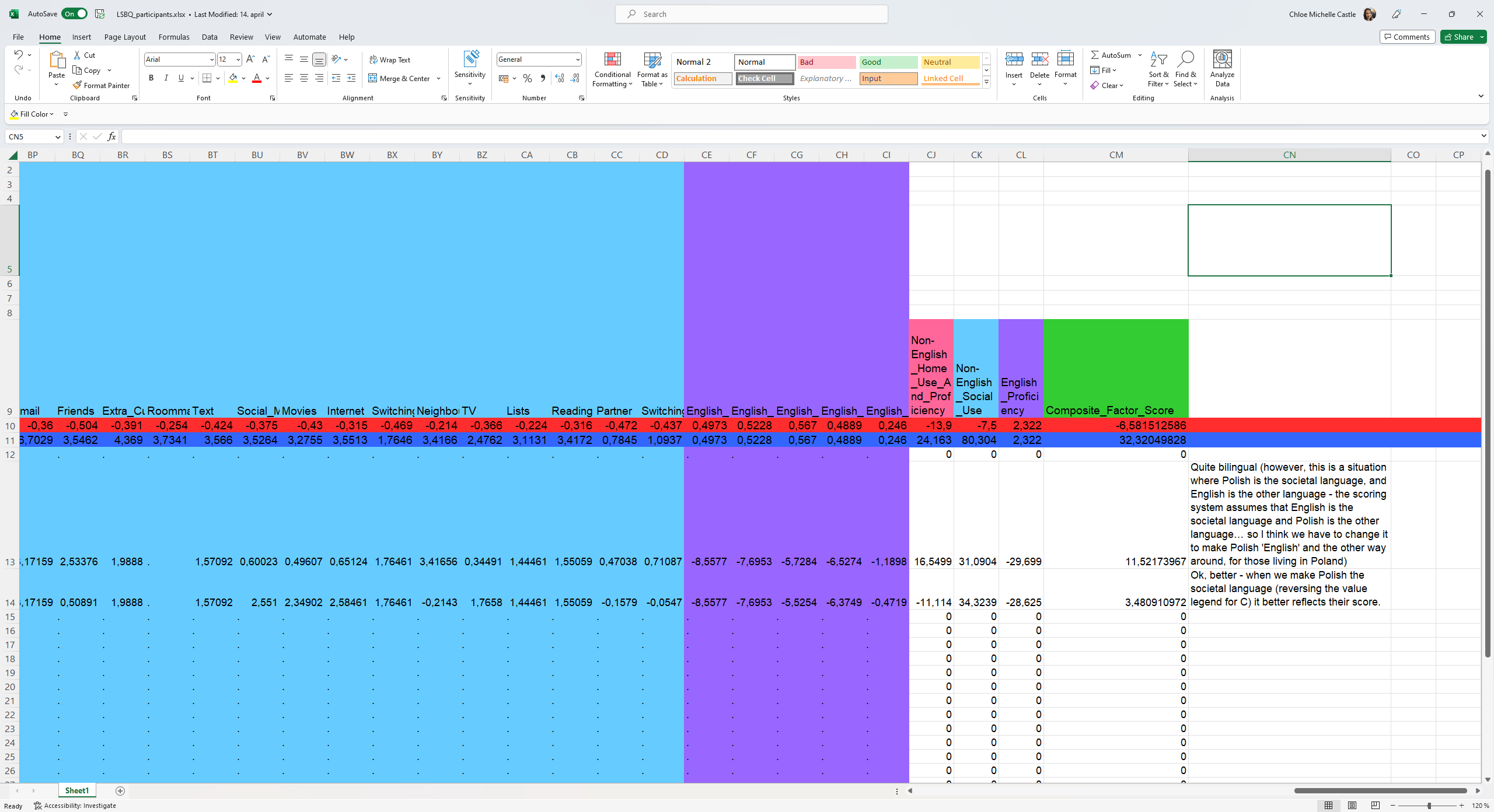 Enter in the values for each answer using the value legend 
The composite score is automatically calculated
Pink column: higher score on this indicates greater second language* proficiency and use in private life, home and with family members
Blue column: higher score indicates more second language use in societal and community contexts
Purple: higher score = high Polish profiency, lower score = low Polish proficiency
Green: composite factor score, higher score = bilingualism**, lower = monolingualism
Participants with CFS below -3.13 classified as monolingual
Participants with CFS above 1.23 classified as bilingual 
Those between may have ambiguous language backgrounds that cannot be classified as monolingual or bilingual eg receptive bilinguals
Dominance study
*second language = English here
**assumption = greater score, greater use of English
14
Scoring - BLP
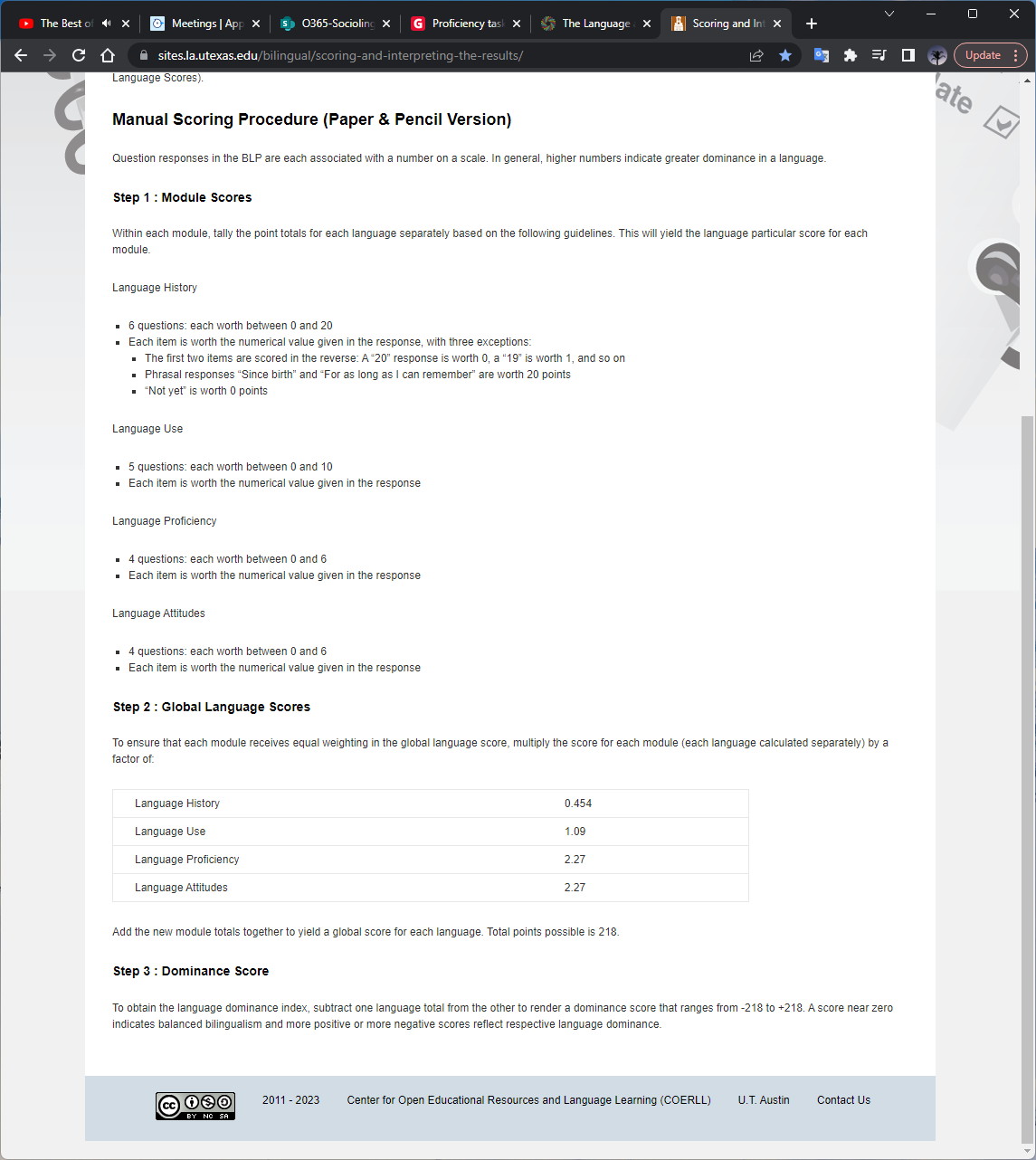 Changed this to make the Language Proficiency questions /10 (to match with the LSBQ so we could have 1 questionnaire rather than 2)
Dominance study
15
[Speaker Notes: - About the questionnaire – how we created it]
Hypotheses
H1.1: Those in the Polish recency group will select more Polish-like 	constructions than those in the English recency group 
H1.2: Participants more dominant in Polish will choose more Polish-like 	constructions, and participants more dominant in English will choose 	more English-like constructions
Also wanting to assess how these may interact… 
Expectations:
Polish-dominant = most Polish like constructions
English-dominant = most English-like constructions
Polish-recency = more Polish like constructions
English-recency = more English like constructions
Dominance study
16
Hypotheses (graphed)
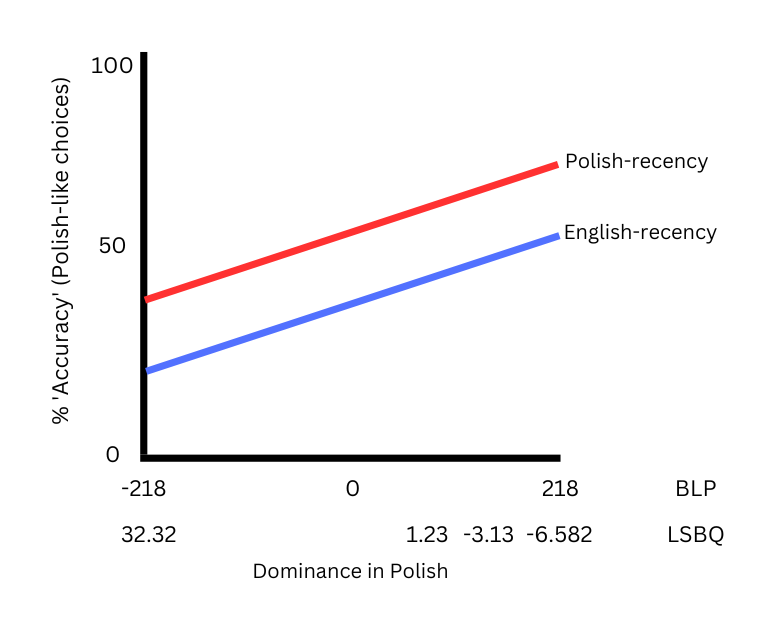 Dominance study
17
Plans for analysis
Model: Binomial mixed effects model 

For dependent variable: 
Overall Polish-like or English-like choices (labelled ‘accuracy’ = proxy for % Polish-like choices)

Independent variables:
Recency group (categorical)
Dominance (continuous) 
LSBQ and BLP separately - and compare models in terms of explanation of variance (R2) – which explains variance better? 
Range of LSBQ composite scores: -6.582 – 32.32
Range of BLP composite scores: -218 – 218 
Looking at separate components of each of these instruments (e.g., language proficiency, social use)
Construction type (categorical) 

Random effects
Random intercepts – subject, item
Random slopes – construction | subject
Exclude those who:
Do not do well in the English and Polish ‘proficiency tests’
Provide incorrect answers on the semantic_gender_control condition
Look into??
Whether the ‘language they were thinking in’ matched the ‘recency’ language
Developing the model: 
Glmulti in R? – for the minimal adequate model (lowest Bayesian Information Criterion [BIC])
datadist - AIC for random effects inclusion in R?

Assessing outcomes: 
Post-hoc relative importance test?
Assessing how much variance each predictor has explained (based on the assumption that the model selected as the optimal model has a justifiable fit to the data)
Predictors being: dominance and recency
Which dominance measure to use… 
Pairwise comparisons?
Could be used to assess relationships in terms of construction type and dominance
Dominance study
18
[Speaker Notes: Accuracy ~ recency group + construction type + dominance 













Dependent variable is binomial, categorical data

1 – regression analysis of the two, new variable expresses unexplained variance (BUT not wanting to change the numbers too much)

2 – compare models in terms of explanation of variance – look at Theres Gruter’s work, proficiency measure


Random effects
Intercepts – subject, item

Slopes – construction | subject]
Pilot data – dominance + recency
English-recency have higher % English-like scores
English-recency
Higher LSBQ = higher % English-like here…
Polish-recency
But not here…
BLP scores not exactly in order in terms of % English-like…
Dominance study
19
[Speaker Notes: LSBQ= composite factor score, higher score = bilingualism** (more English use), lower = monolingualism

BLP = further from 0, less balanced (more dominant in one or the other)]
Pilot data
LSBQ – removed those components which were absent for some participants and not others
English-recency
Aside from 1 participant in each group, higher % English-like = higher LSBQ
Participants must get higher LSBQ score in the Polish-recency condition to get a similar % Eng-like
BLP issues:
Education question answered differently
Group were English linguistics students – very high attitude scores toward English
Polish-recency
Also: participants guessed language similarity based on morphology (high level of linguistic knowledge as linguistics students)
20
Dominance study
[Speaker Notes: LSBQ= composite factor score, higher score = bilingualism** (more English use), lower = monolingualism

BLP = further from 0, less balanced (more dominant in one or the other)]
Pilot data – across constructions
Different across Recency groups
Perform differently for different constructions
Dominance study
21
[Speaker Notes: Performed about the same on articles
English recency group were more English-like on ditransitives 
Polish recency group much more Polish-like on number agreement
Semantic gender – English recency group were more Polish-like…. Personal preferences? Or that the semantic gender condition is somewhat unique (‘it’ can also be used to describe an inanimate in Polish – ‘to’, but we translate it as ‘ono’ in the Polish version of the experiment, so then the on/ona form should always be used) – hard to say with such a small sample size]
Current work
First data collection round: We have collected data from 30 people on Prolific (awaiting funds for 10 more), to be analysed

Second data collection round: Next few months
Dominance study
22
Tell us your ideas and recommendations!
Let’s discuss